談讀經教育
對道場人才培育的重要性
2018/03/11和美壇主班白水聖帝慈悲
台中中興開道場……
復興中華之文化，道統傳承遠流長；
一為前人之愿立，二為恩師宏愿扛。
台中中興之道場，任重道遠邁前方。
崇德學院的教育方向
師尊天然古佛明確指示：「聖人有云：士不可不弘毅，任重而道遠。故志士之輩，當明此之深意，     教育乃百年之大計，聖人以揚教化豈五千年，而今大道欲推行天下，當以教育為首要。
選擇左邊或是右邊才對?
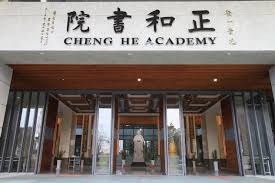 道場教育的目標是什麼?
物有本末 事有終始 知所先後 近道矣參研道學要精密~審問、慎思、明辨
1.道的內涵?
天:生生不息；人:自強不息
2.要很清楚「物-有本末，事-有終始」。
生活、文化、生命教育的本?修身、辦道之本?
3.以本開末，以終為始
本末倒置(德才、修辦)、短視近利(沒有高度)
終極目標沒有訂定 選擇沒有對錯
目標沒有訂定帶來的隱憂 危機:
活得很現實、似活在當下
煮蛙效應
目標不夠高明也可能比沒有目標帶來更大的災害(以讀經為例)
博學的終點是甚麼?讀經典的終點是甚麼?
教育培養的非是讀書人，乃是實踐者(白水聖帝)
讀經教育，如何落實以實踐(踐德)為博學(大量讀經)的終極目標?(後論)
一貫道的終極目標?如何建構 起點
白陽普渡才開始，前人輩大德者都不在了，天命如何傳承永續?
大德敦化、就有道而正焉的境教或身教如何可能?
師母歸空後各道場最關心的話題?
正視一貫道天命傳承的嚴肅問題?
一貫道當培育如何的人才才能傳承永續?
慈訓~忠義鼎 崇德大精進如何說?
忠義鼎聖訓

濟公活佛慈訓
二0一七年五月
日本天一宮
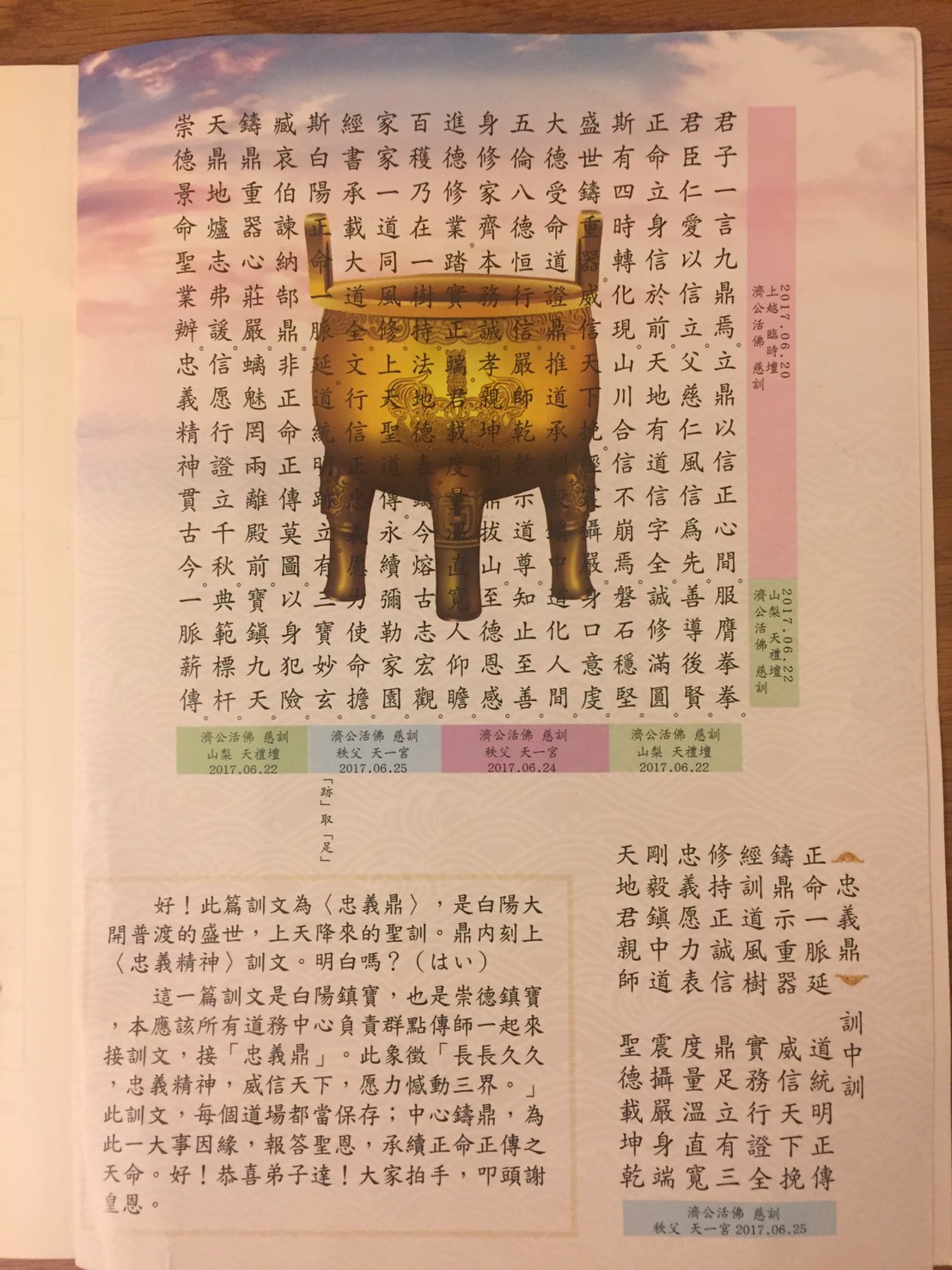 鼎  足
鼎有三足，一足為經訓，
          一足為實務，
          一足為修持。
三足立，稱為鼎，三足傾，為之釜。
故修道者，以鼎之德，立身修道。
此三足定，天下可定，
          道程可穩，
          道務永續。
如同一個「鼎」一樣，要有三隻腳，
     一個足是「經典訓文」，
     一個足是「十組運作」，
     一個足是「信念修持」，
   少任何一隻腳，
     皆不能成為「鼎」。
此篇訓文為「忠義鼎」，
     是白陽大開普渡的盛世，上天降來的
     聖訓，鼎內刻上「忠義精神」訓文。
這一篇訓文是白陽鎮寶，也是崇德鎮寶
   ，本應該所有道務中心負責群點傳師一
   起來接訓文，接「忠義鼎」。此象徵
   「長長久久，忠義精神，威信天下，愿
   力憾動三界。」此訓文，每個道場都當
   保存，中心鑄鼎，為此一大事因緣，報
   答聖恩，承續正命正傳之天命。
徒兒要努力學習，學習是有方法的。
    學習什麼呢﹖學習聖人留下的經驗。
    經驗在哪裡呢﹖在《四書》經典裡。
  你能真正從聖賢的精髓去下功夫，
    你才會真正提升，
    而不是學習粗淺的道理。
  如果你想與聖人同在，那就當好好學習 
    聖人所留下來的經典。
不怕難，不怕深，從一句、一段、一章， 
    好好下功夫，從一本學習過一次、
    再一次。
每一部經典都用十分心來學習，
    一年後，一次、兩次、三次、四次、  
    五次後、你一定可以講說給後學聽。 
  你們的先天智慧都開了，
    所以自己可以好好學習，
    而且不失前賢的德行，
    因為聖賢都在經典當中教會你了。
徒兒們！學道學經典，
           學仙佛所留下來的訓文；
           一次看，兩次學，
           三次能學講，
           代天宣化，也就是如此。
   不管你有多忙多累，
     修辦道絕對不可以離開聖賢經典，
                     離開仙佛訓文。
你講道理給別人聽，
  用仙佛的話，
  用聖人的話，那絕不會錯；
  而不是用你自己的心得，那就會顯
  得智慧不夠深、不夠廣。
要能讓眾生如飲水般，
  一瓢一瓢的飲而不缺，
  那就是先天的智慧，
  那就是仙佛的慈悲。
「贏在起跑點上」，
       你的修辦人生一定成功；
   「犧牲奉獻」，
       你的修辦人生一定精彩。
   「固本修道，穩定質量」，
       日後定是白陽之一大良將。
決定道能否淵遠流長之要素?
忠義鼎 ~固本，回歸天道根源性之強度
孟子曰：「原泉混混，不捨晝夜，盈科而後進，放乎四海；有本者如是，是之取爾。                苟為無本，七八月之間雨集，溝澮皆盈；其涸也，可立而待也。故聲聞過情，君子恥之。」
崇德大精進 ~固本1061231 台南濟德佛院 老師慈悲
固本計劃循正軌，培訓人才計畫對，
崇德大精進，人才培訓，
五年道學備，五年深入推。……，
三多四好，五度培養，教育紮根，培訓計畫，高瞻遠矚，懂嗎?
揠苗助長，難真正有好的人才，世俗人常常求快快快，快渡人，快學習，快努力，如果用錯地方，那就不快了。                     (學不厭 誨不倦-放長線的邏輯要自知)
鞏固修辦理念　加強道場質量中華民國一Ｏ六年十月廿二日　台南道場　濟德佛院
老師慈悲:                                          提昇品質在於培訓計劃　            以達真正廣角性多元的道場。
辦道誠心就夠了嗎?
《白陽聖訓─大學》序   天然古佛慈悲:                師心殷盼，凡立志於進德修業者，倡導研經思想文化風氣，善能理念深入民心，應不遺餘力，加以闡述。
《白陽聖訓─大學》大彌勒師兄慈悲：                       辦道光只有一個誠心是不足的，除了有誠心還要有道學，所以儒家應運，四書五經都要讀，尤其是論語，它是為人處世的道理，至於學道的心法，若要體悟更深，要在大學、中庸下功夫。……如果把聖人的心法與精髓體悟深一點，那麼辦道遇到困境就會是一種樂趣。
博厚道場 邁向 高明道場
中庸:文武之政，布在方策，人存政舉，人息政亡。
高明的道場，需要高明之人；高明之人，需要高明的教材、高明的教法。
以目前的教育環境/教材、教法，能夠完成以上目標嗎?
沙盤推演一下，未來引渡的道親程度是越來越好，還是越來越差?
法會與研究班的班員程度會越來越優質嗎?
當今教育當局培育出傳承永續的人才嗎?
固本計劃循正軌，培訓人才計畫對，崇德大精進，人才培訓，五年道學備，五年深入推。……，三多四好，五度培養，教育紮根，培訓計畫，高瞻遠矚。
教育紮根之基礎教育當定在哪一個階段?
讀經班，除了跟道務結合之外，本質的說:是高瞻遠矚的教務計畫。
一星期一晚上的讀經班教育，能擔負高明道場、高明人才的紮根計畫嗎?
至少是百年計畫
百年紮根圖強計畫
贏在起跑點上(忠義鼎 大器晚成)
必須接受聖人的教育/明師開智慧/先覺者
必須是聖賢的教材/經典/聖訓
必須是聖賢的學習場域
效聖法賢的實踐場域
解經、講經、行經的落實歷程
落實菩薩道，勸發菩提心
至少做三代
天時 道運:中國崛起                                           讀經風潮 VS 物質化 科技化的對反
結論
《禮運大同》老師慈悲:為什麼？現在全世界這麼的文明，科技這麼的昌盛，人這麼的自由，而這個世界和不和平？……看看現在的社會是不是很動亂？在這個戰亂的時期是不是需要聖人出來，在這戰亂的時期大家所缺乏的就是仁義道德。……天大的事，天人合辦。今天確實是驚天動地，如此巨大的事情就在今天開始。從今天開始大家要有一個方向、一個目標，朝向什麼？
結論
「禮運大同」。……徒兒啊！(有)這個是重大的事，不是兒戲，也不是一場戲，那是個很重要的任務，要你們去承擔。在這個中國的地帶，在這個台灣的地方，這個發源地，大家就要將這顆光芒散發到萬國九洲去。
結論
固本計劃循正軌，培訓人才計畫對，
崇德大精進，人才培訓，
五年道學備，五年深入推。……，
三多四好，五度培養，教育紮根，培訓計畫，高瞻遠矚
回歸中華文化的高度
回歸聖賢生命的深度
回歸天道真理的廣度
回歸經典教育的本質
回歸一貫道道的本質